FUEL UP FOR A NEW DAY:
The Supreme Court Ruling on Same Sex Marriage
Kendrick E. Webb
Webb & Eley, P.C.
Post Office Box 240909
Montgomery, Alabama 36124
Telephone: (334) 262-1850
kwebb@webbeley.com
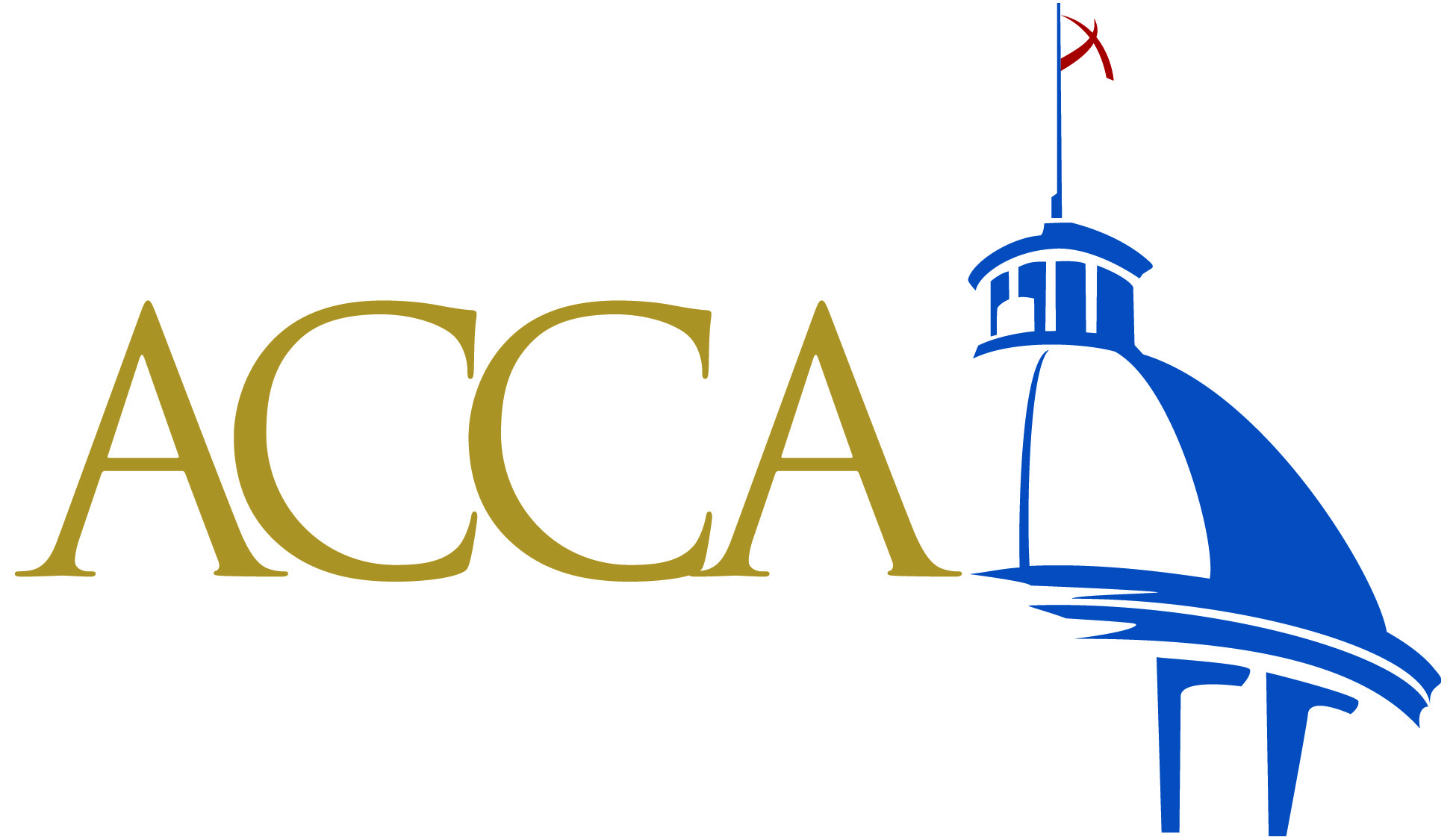 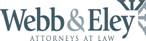 Before Obergefell
Prior to the release of Obergefell v. Hodges on June 26, the U.S. Supreme Court had dealt with the issue of same-sex marriage twice:
Baker v. Nelson (1972): This case was an appeal from the Minnesota Supreme Court ruling that the State’s ban on same-sex marriage did not violate the plaintiffs’ constitutional rights.  The appeal was summarily dismissed by the Court “for want of a substantial federal question,” so that the Minnesota decision stood.     
United States v. Windsor (2013): The Court affirmed the First Circuit’s ruling that the federal Defense of Marriage Act violated the Fifth Amendment of the United States Constitution.
Obergefell v. Hodges
Obergefell v. Hodges was a consolidated appeal from the Sixth Circuit Court of Appeals of cases from Michigan, Kentucky, Ohio, and Tennessee, challenging those states’ respective bans on same sex marriages.
In each case, the district court had ruled the ban unconstitutional; however, the Sixth Circuit consolidated the cases for appeal and reversed the district court’s decision.
Obergefell v. Hodges
The case presented two distinct issues:
Does the Fourteenth Amendment of the United States Constitution forbid a state from disallowing same-sex marriage in the state?
Does the Fourteenth Amendment of the United States Constitution require a state to recognize same-sex marriages that have been legally performed in another state?
Obergefell v. Hodges
The Court, in a 5-4 decision, first affirmed that marriage is a fundamental right based on four “principles and traditions,” as follows:
“The right to personal choice regarding marriage is inherent in the concept of individual autonomy.”
“The right to marry is fundamental because it supports a two-person union unlike any other in its importance to the committed individuals.”
Marriage “safeguards children and families and thus draws meaning from related rights of childrearing, procreation, and education.”
Marriage “is a keystone of our social order.”
Obergefell v. Hodges
The Court then held that there is no legal reason to differentiate same-sex couples and opposite sex couples with regards to the exercise of this fundamental right.
Thus, it struck down all bans on same-sex marriage as being contrary to both the due process clause and the equal protection clause of the Fourteenth Amendment.
Obergefell v. Hodges
“These considerations lead to the conclusion that the right to marry is a fundamental right inherent in the liberty of the person, and under the Due Process and Equal Protection Clauses of the Fourteenth Amendment couples of the same-sex may not be deprived of that right and that liberty. The Court now holds that same-sex couples may exercise the fundamental right to marry. No longer may this liberty be denied to them. Baker v. Nelson must be and now is overruled, and the State laws challenged by Petitioners in these cases are now held invalid to the extent they exclude same-sex couples from civil marriage on the same terms and conditions as opposite-sex couples.”Obergefell v. Hodges, 135 S. Ct. 2584, 2604-05 (2015)
Obergefell v. Hodges
The Court also held that it followed from its decision as to the first issue that “there is no lawful basis for a State to refuse to recognize a lawful same-sex marriage performed in another State on the ground of its same-sex character.”  Id. at 2608.
The Alabama Litigation
On May 6, 2014, Searcy v. Strange was filed in the Southern District of Alabama by a couple who had been legally married in California in 2008.  They sought to force Alabama to recognize this marriage so that the non-biological parent of their son could adopt him under Alabama’s spousal adoption law.  
On September 11, 2014, Strawser v. Strange was initially filed pro se in the Southern District of Alabama by a couple seeking to overturn Alabama’s ban on gay marriage.
The Alabama Litigation
On January 23, 2015, before arguments had even been heard in Obergefell, judgment was entered for the plaintiffs in Searcy v. Strange, finding Alabama’s ban on same sex marriage to be unconstitutional and enjoining the Attorney General from taking action to enforce it.
On January 26, 2015, a similar order was issued in Strawser v. Strange.
The Alabama Litigation
The rulings were stayed until February 9, 2015, in order to give probate judges and state agencies time to prepare to issue the licenses.
The Eleventh Circuit and the U.S. Supreme Court both refused to extend this stay pending the outcome of Obergefell.  
On February 8, Chief Justice Moore issued an administrative order forbidding all probate judges from issuing marriage licenses to same sex couple or recognizing such licenses.
The Alabama Litigation
In the wake of these conflicting orders, some probate judges began issuing same-sex marriage licenses; some continued to issue marriage licenses only to opposite-sex couples; and some ceased issuing any marriage licenses whatsoever.
Mobile County Probate Judge Don Davis requested additional clarifying guidance from the Alabama Supreme Court.  This request was refused.
The Alabama Litigation
On February 10, an Amended Complaint was filed in the Strawser case adding Mobile County Probate Judge Don Davis as a Defendant, seeking an order specifically requiring him to issue same-sex marriage licenses.
On February 12, the District Court granted an injunction against Don Davis, requiring him to issue marriage licenses to the Plaintiffs in the case.
The Alabama Litigation
Meanwhile, on February 11, two non-profit groups filed an original Petition for Writ of Mandamus in the Alabama Supreme Court against four probate judges who had issued same-sex marriage licenses.
The Alabama Supreme Court granted this Petition on March 3, holding that Alabama’s ban on same-sex marriage was constitutional and enjoining the issuance of any same-sex marriage licenses in Alabama.
The Alabama Litigation
The Alabama Supreme Court issued a second order on March 10, specifying that Judge Davis was also subject to the March 3 Order. 
On March 12, 2015, the Alabama Supreme Court issued a third order confirming that “all probate judges in this State may issue marriage licenses only in accordance with Alabama law as described in [the March 3, 2015 opinion].”
The Alabama Litigation
On March 6, the Strawser plaintiffs filed a motion for leave to file a Second Amended Complaint; a motion for certification of plaintiff and defendant classes; and a motion for a preliminary injunction against the defendant class.
The Second Amended Complaint was then filed on March 19, adding Baldwin County Probate Judge Tim Russell as a Defendant both officially and as an additional representative for the putative defendant class.
The Alabama Litigation
Motions to Dismiss were then filed by both Judge Davis and Judge Russell.
The crux of these Motions was the argument that the District Court for the Southern District of Alabama did not have the authority to enter any order that would essentially overturn the injunction already entered by the Alabama Supreme Court.
The Alabama Litigation
On May 21, the federal court denied these motions; certified both plaintiff and defendant classes; and entered a preliminary injunction against the probate judges requiring them to issue same-sex marriage licenses.  However, the court stayed the injunction until the decision in Obergefell.
The Alabama Litigation
While Obergefell conclusively settled the substantive issue, it is expected that the Strawser plaintiffs will seek to recover attorneys’ fees and costs.
Therefore, the denial of Judge Russell’s Motion to Dismiss has been appealed to the Eleventh Circuit, and a Petition for Permissive Appeal has been filed challenging the certification of a defendant class.